Teaching  with Plickers
Recommended byRaquel C. White, Peer Coach
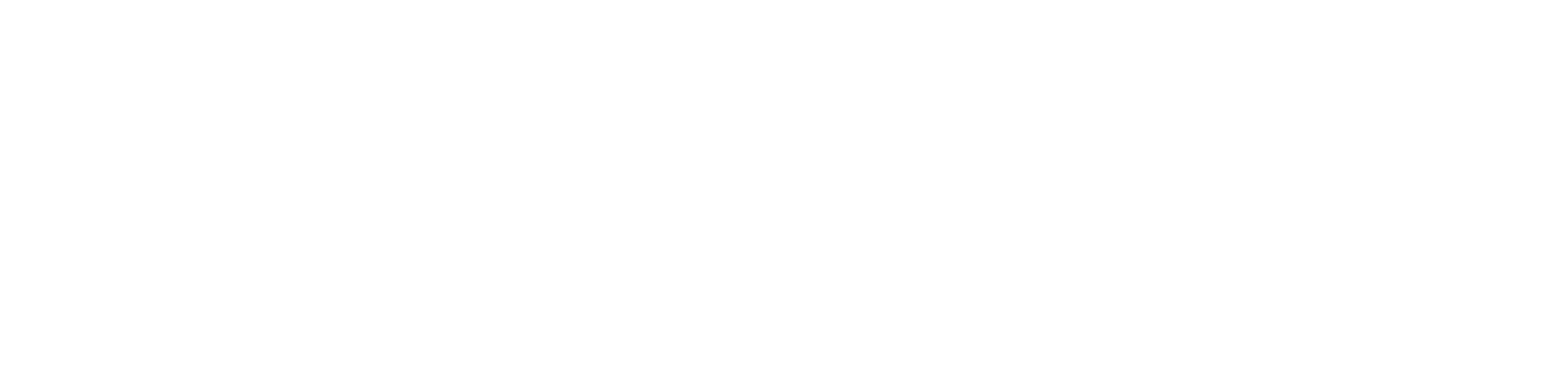 Getting Started
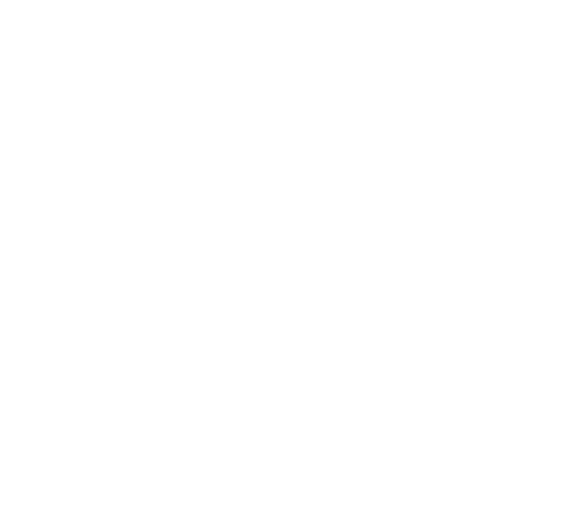 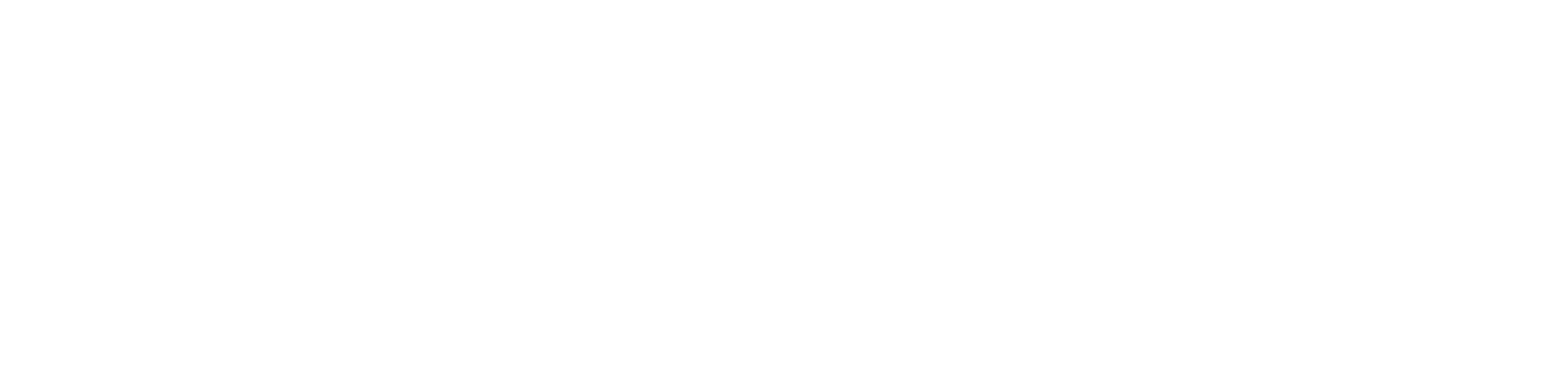 Getting Started
1
2
3
4
5
6
7
8
What is Plickers?
How is Plickers Used?
Download the App
Print Your Cards
Add Your Class
Creating Questions
Scan Responses
View Results
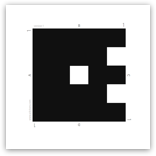 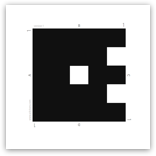 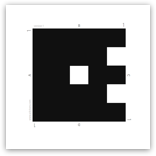 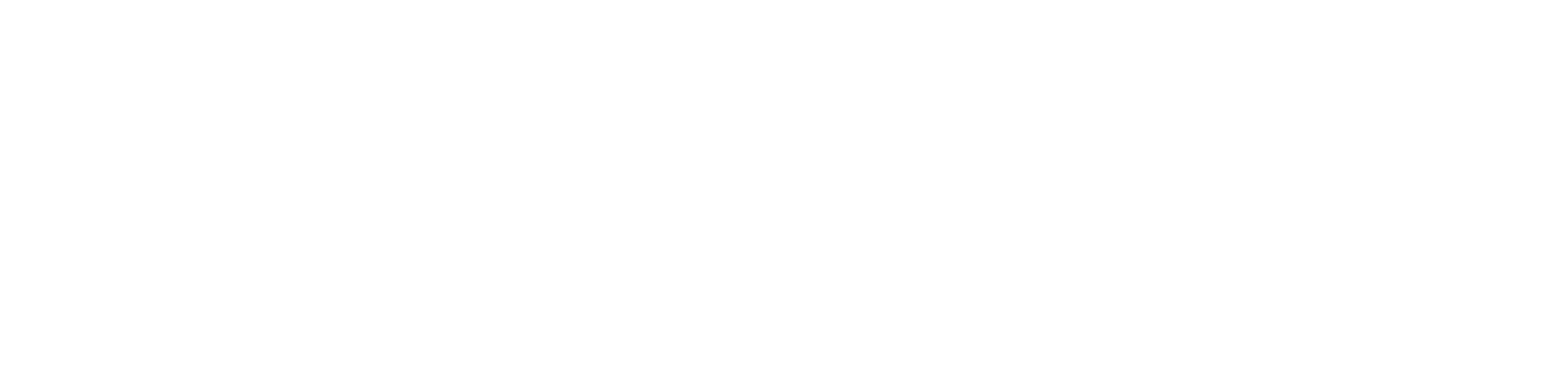 What is Plickers?
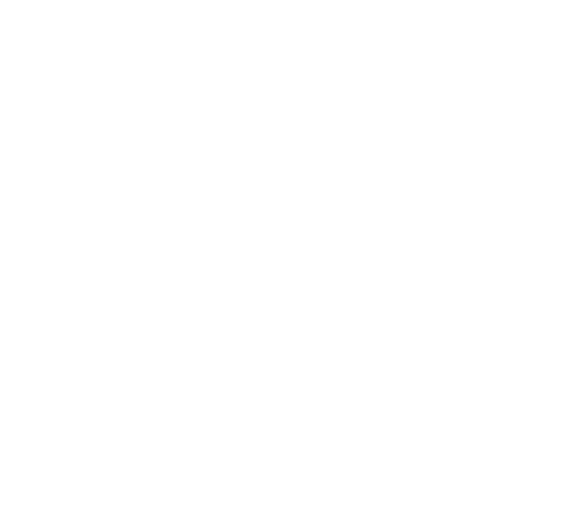 Plickers  (Paper Clickers), is a real-time assessment tool that let’s you poll your class without the need for student devices.
Scanning student cards with the Plickers app, teachers get instant feedback on their lessons. 
 Both interactive and anonymous, Plickers is an activity students enjoy and feel comfortable participating in.
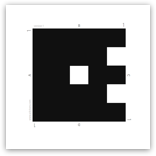 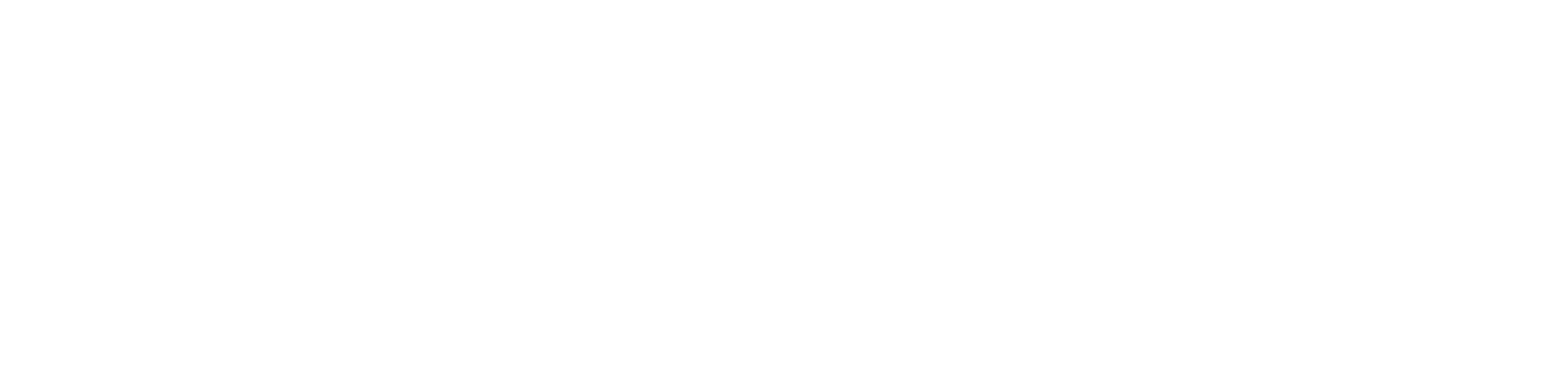 How is Plickers Used?
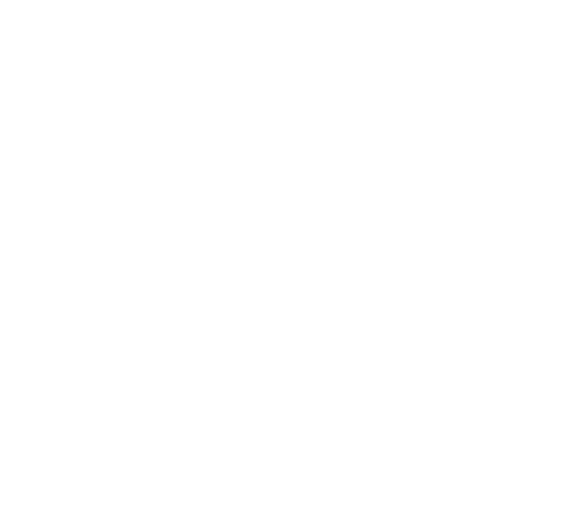 Found in classrooms K-12 to University,  all ages, all subjects.
Often used for formative assessment.
Great for warm-ups, exit tickets, lesson refreshers.
Outside the classroom, used in interactive settings such as physical education and professional development.
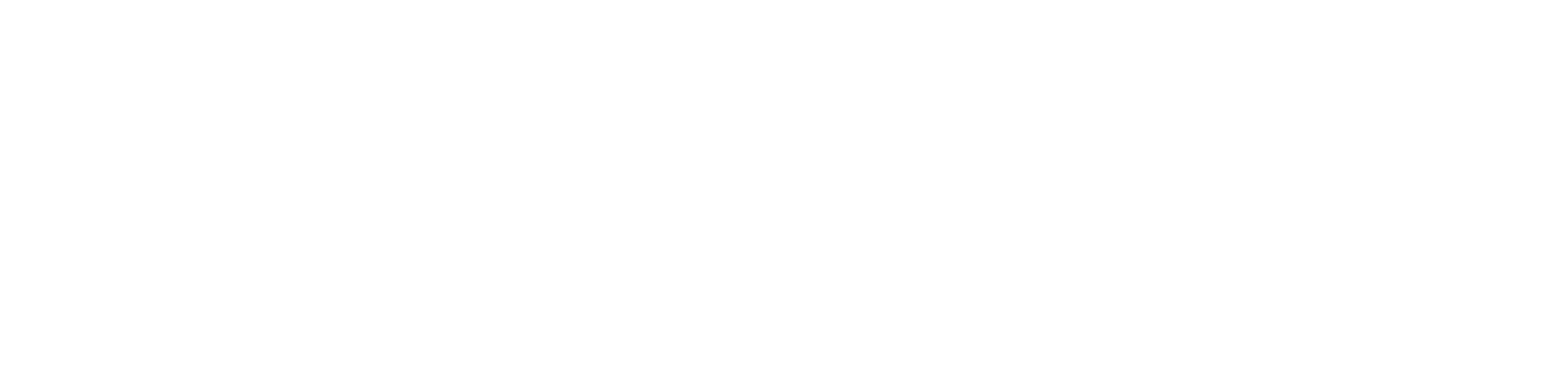 Download the App
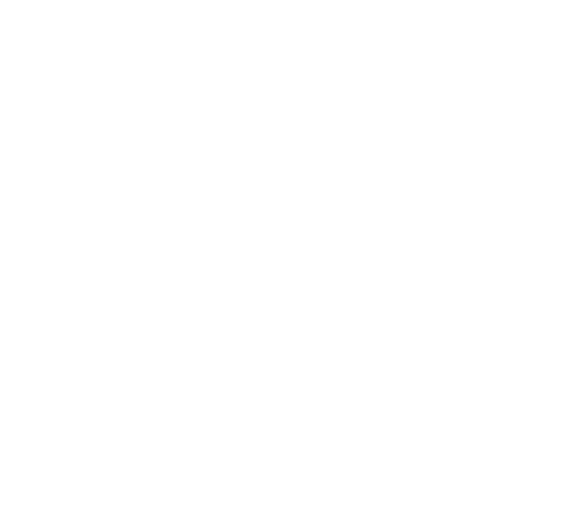 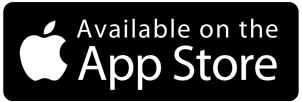 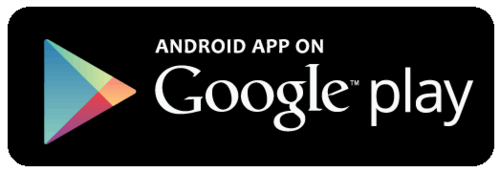 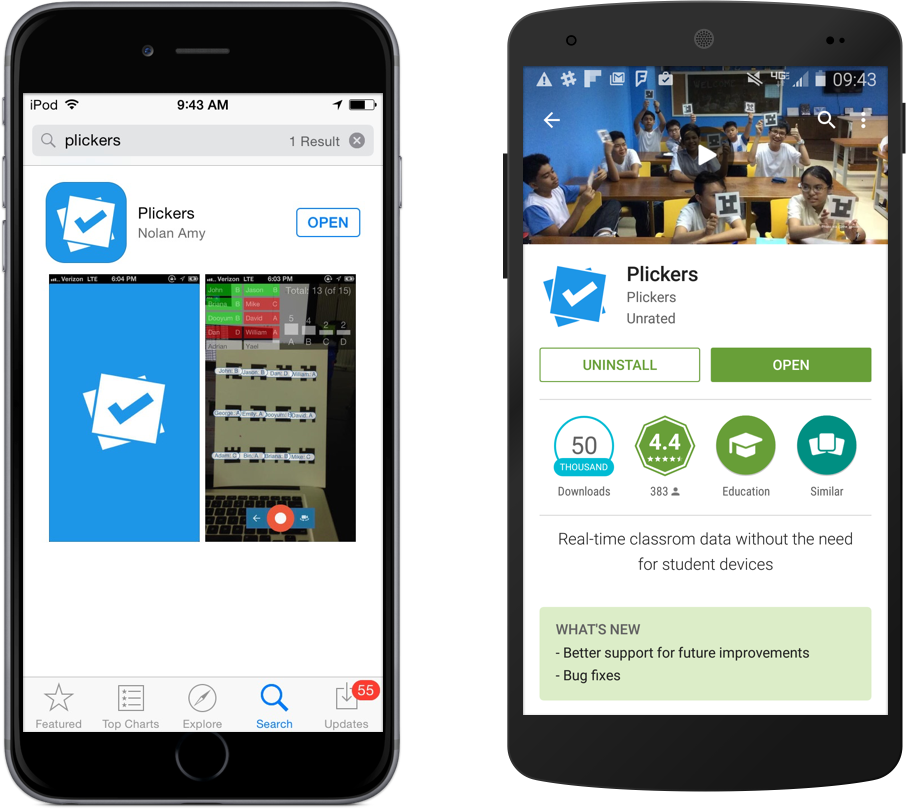 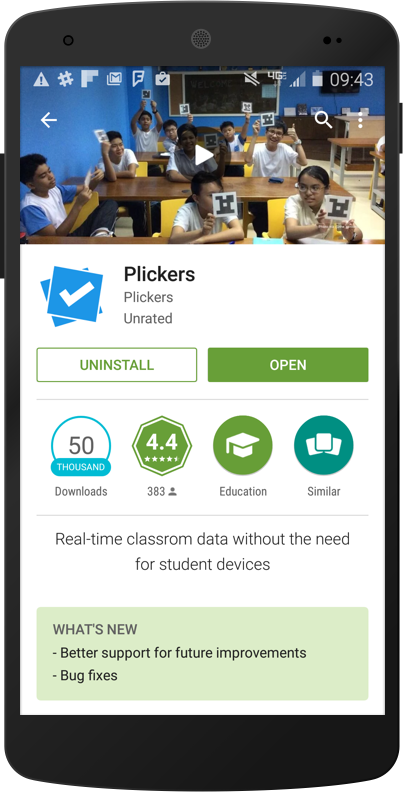 Download the App
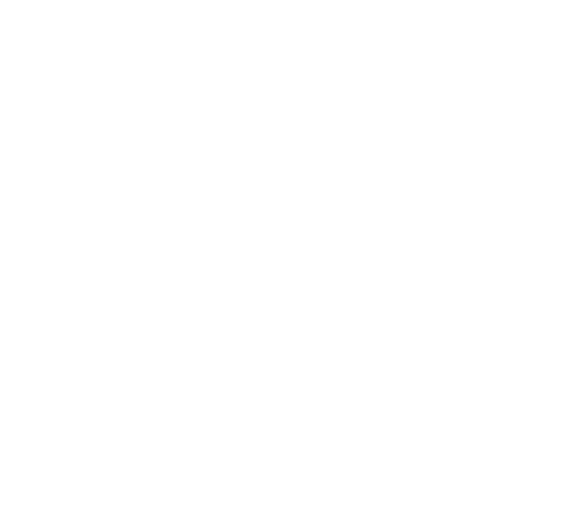 In order to scan students' responses, you must have the Plickers mobile app installed.
Plickers is available for free on both the Google Play Store and the iOS App Store.
Only the teacher needs the Plickers App. Students don’t need to download a thing!
For the iPad, filter by "iPhone only" and search for Plickers in the App store.
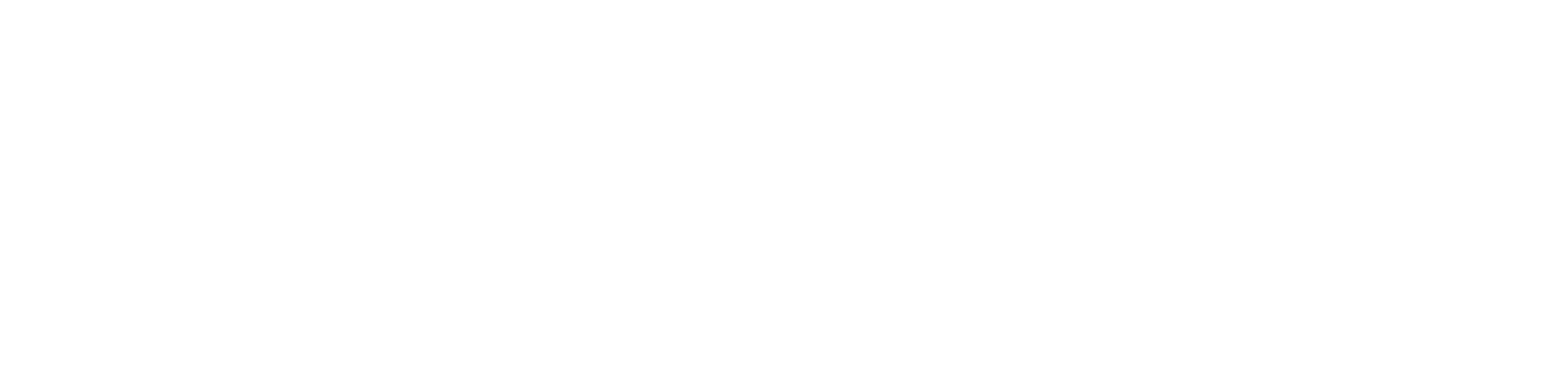 Print Your Cards
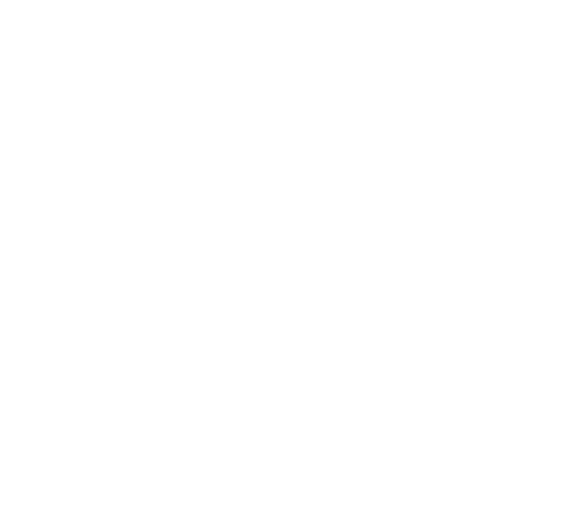 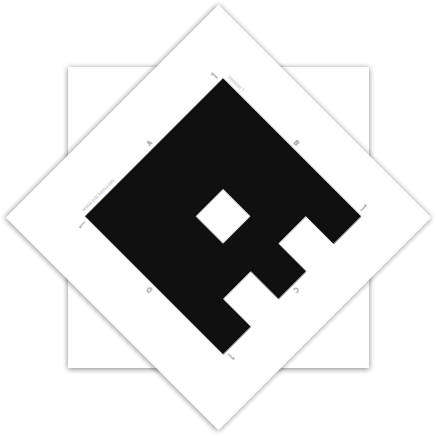 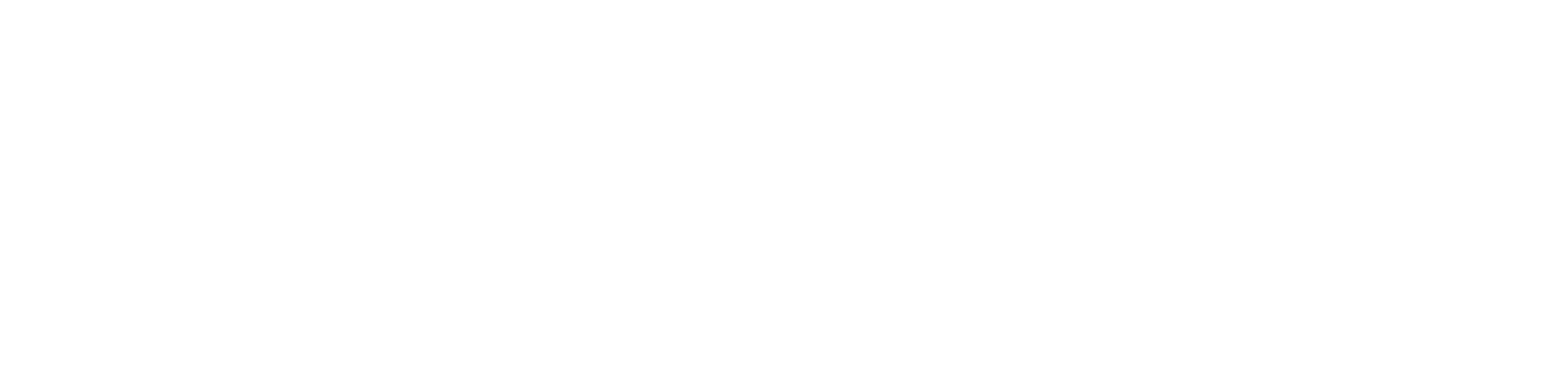 Print Your Cards
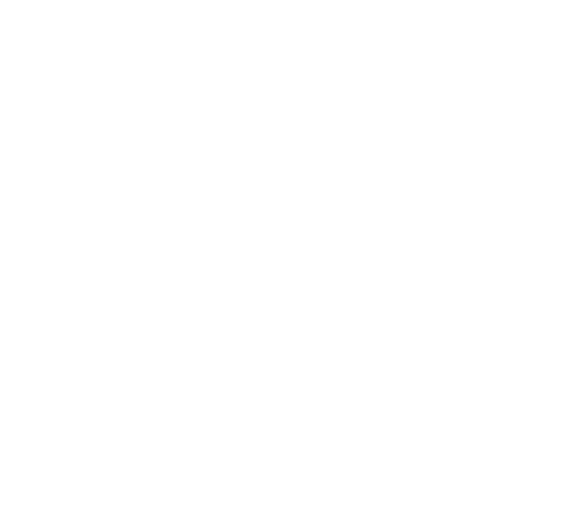 Print out your cards from plickers.com/cards or purchase a set on Amazon.com.
 Each card has a unique number that can be assigned to individual students.
Each side represents an answer choice.
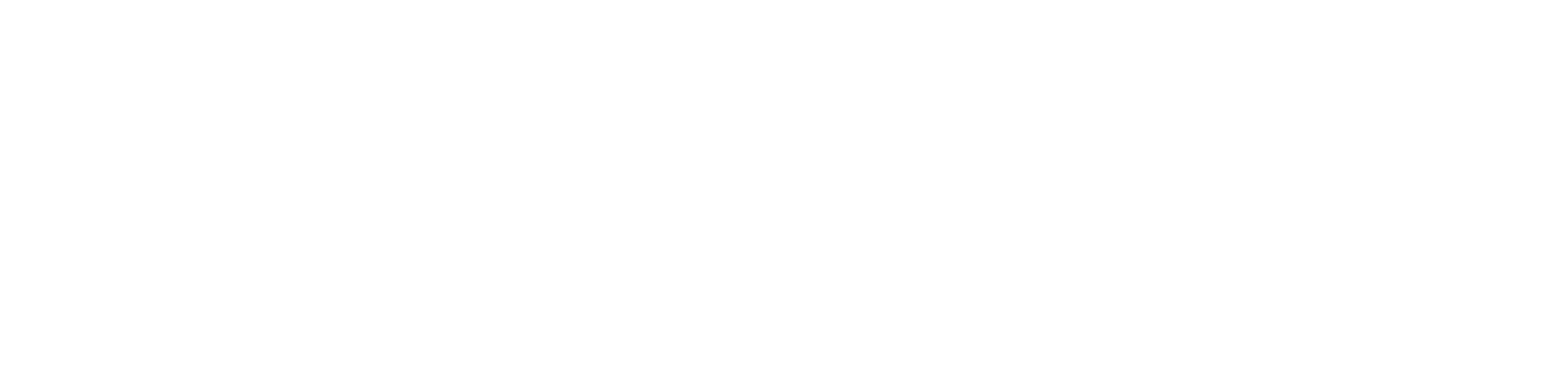 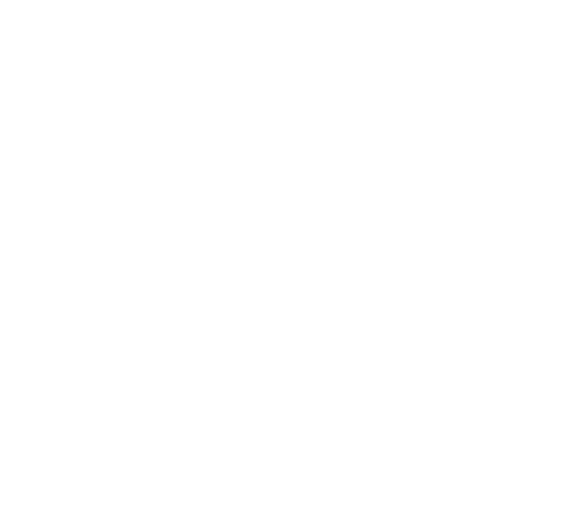 Add Your Class
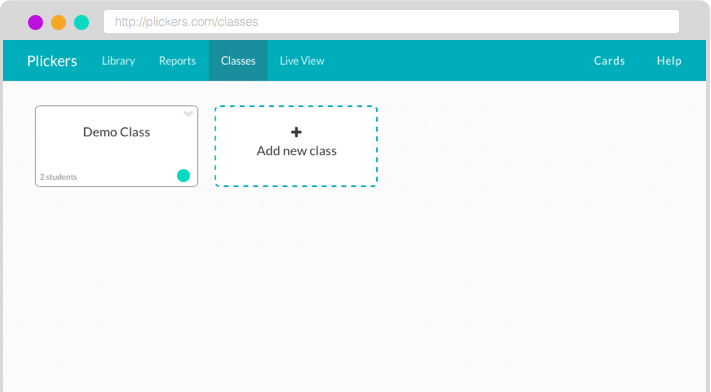 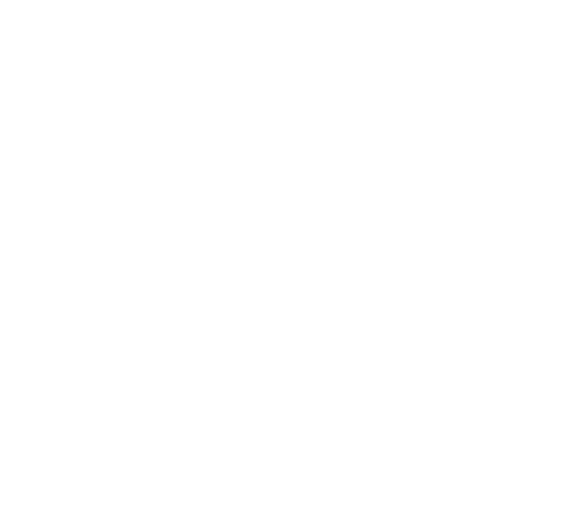 Add Your Class
Add classes and students through the Plickers website on the Classes page.
Plickers automatically assigns card numbers to students as you enter their names.
Add up to 63 students per class.
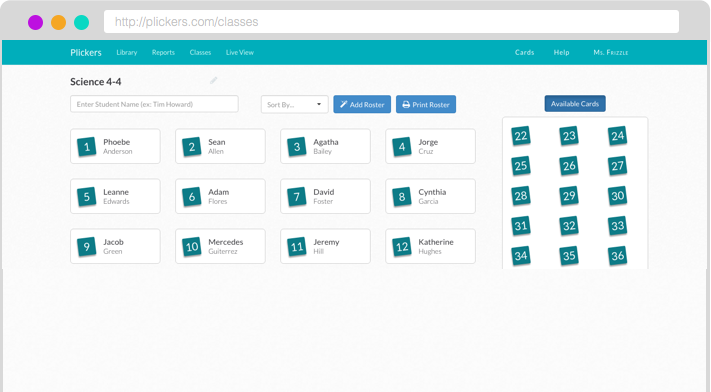 Add Your Questions
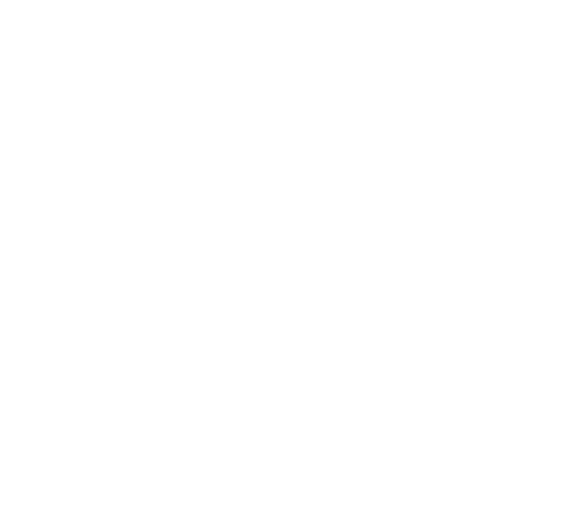 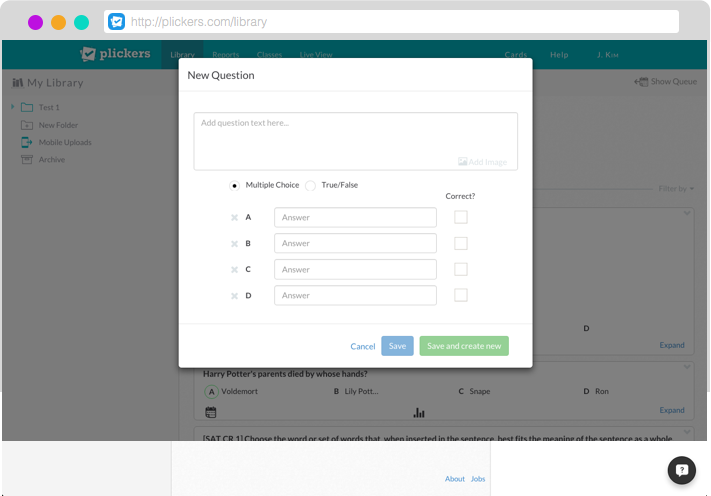 Add Your Questions
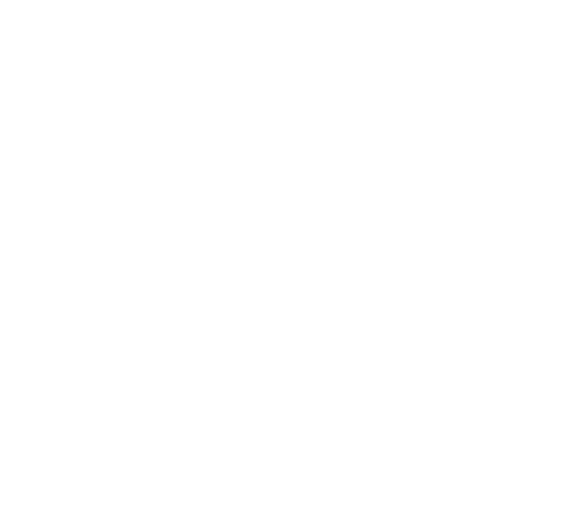 Create new questions in your Library on the web or on your mobile app using the “+” icon.
Choose from multiple choice or true/false questions.
Include images in your questions.
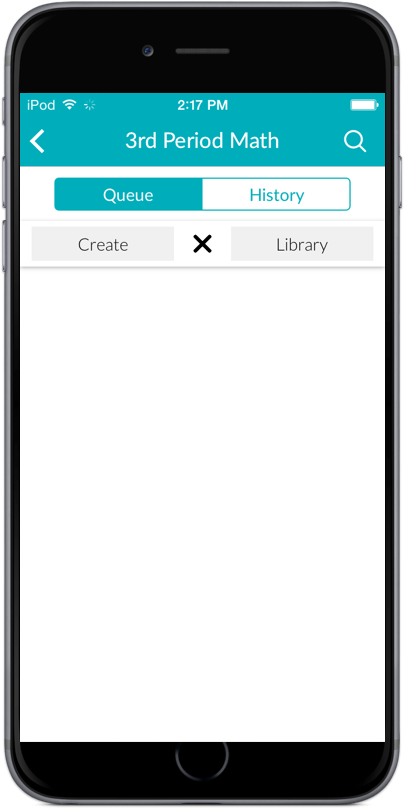 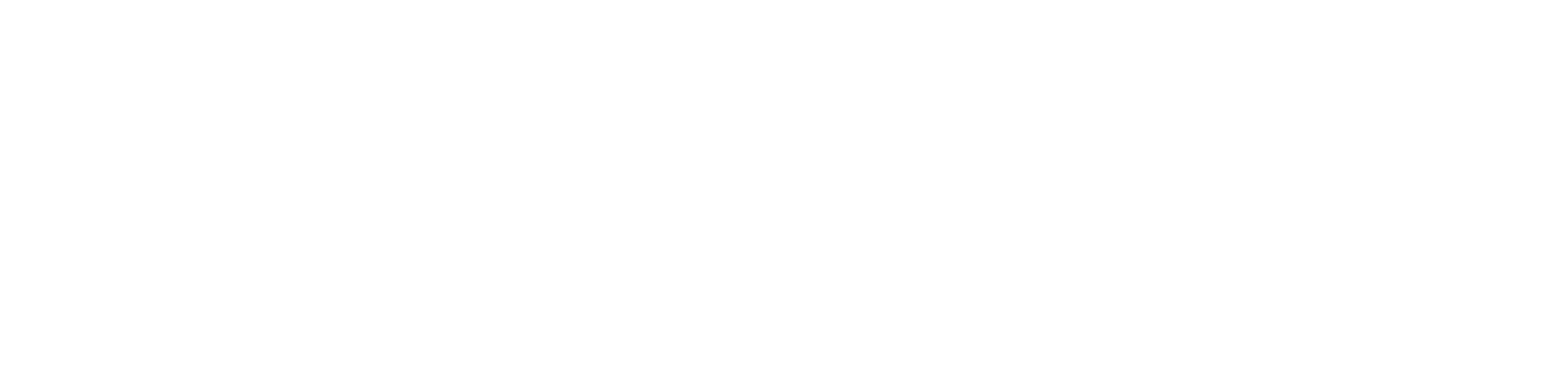 Scan Responses
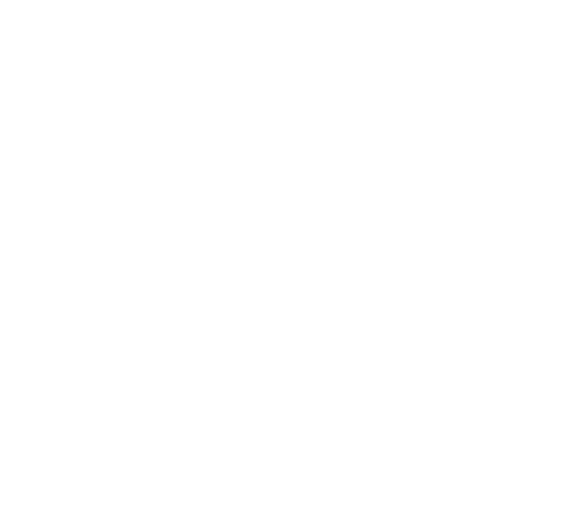 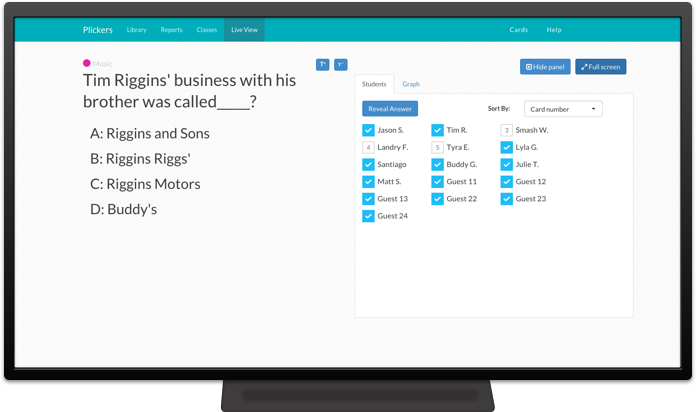 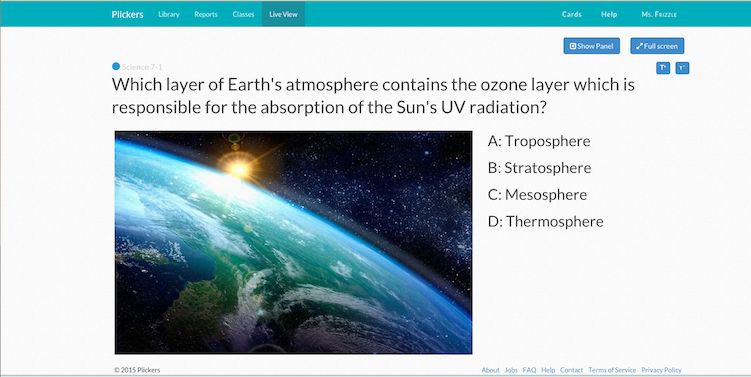 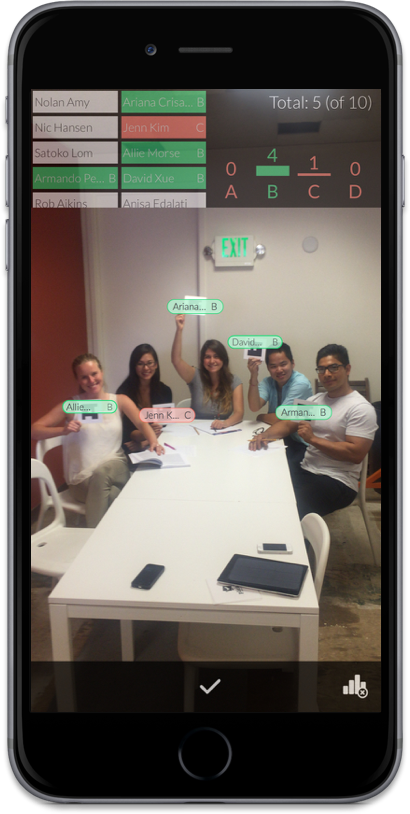 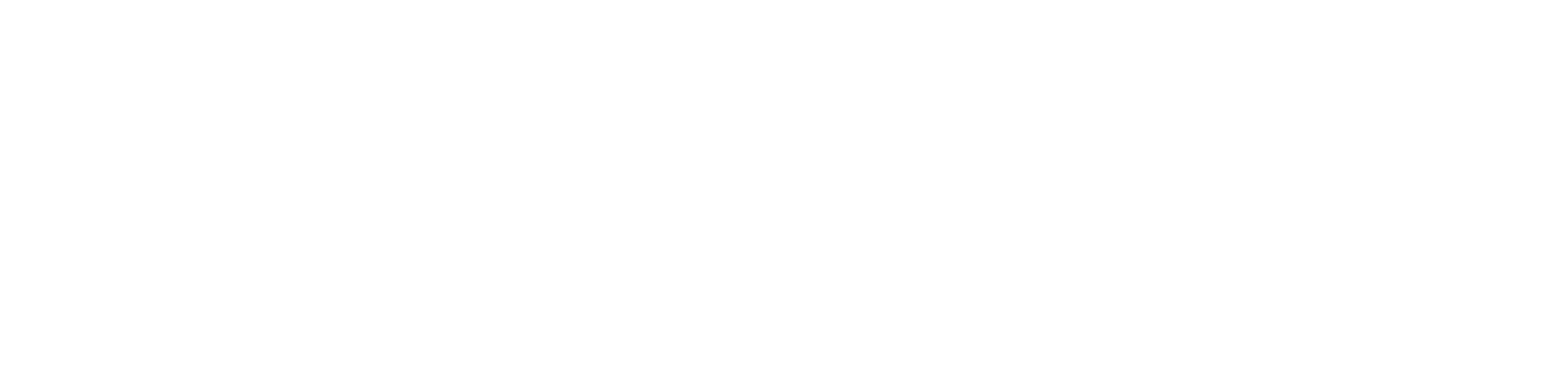 Scan Responses
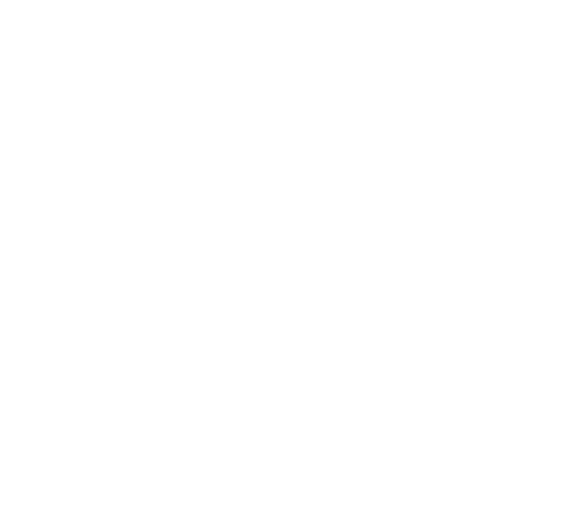 Select the question you want to use on the mobile app.
Tap the camera icon to scan students’ responses and receive instant feedback on their answers.
Use the Live View tab on the website to display classroom results to students.
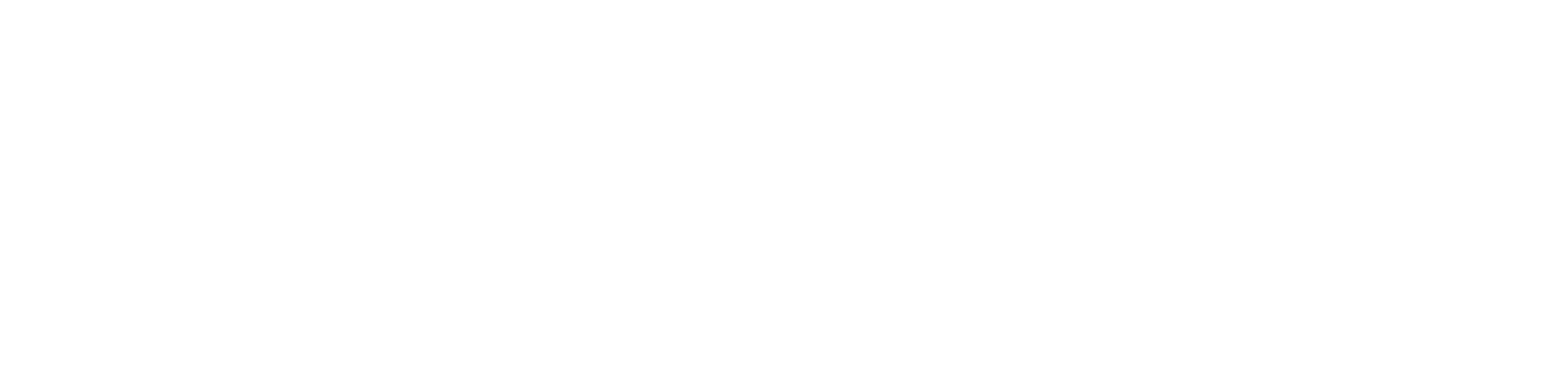 View Results
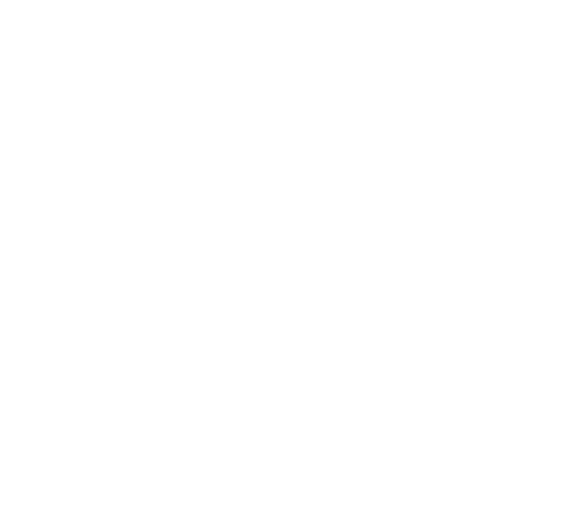 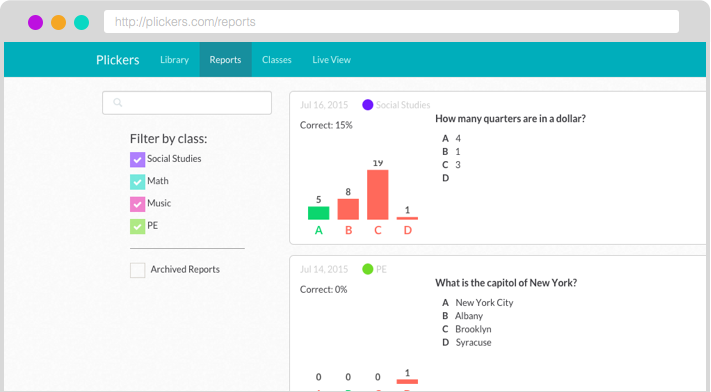 View Results
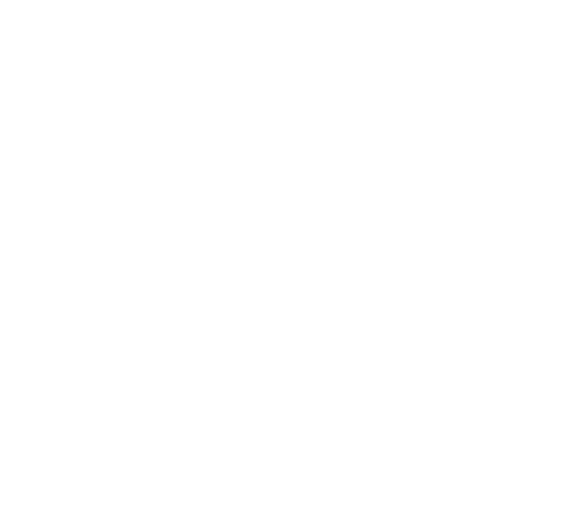 Share real-time results with the whole class by projecting the Live View tab.
Review all your results on the Reports page to identify concepts to review and celebrate skills mastered.
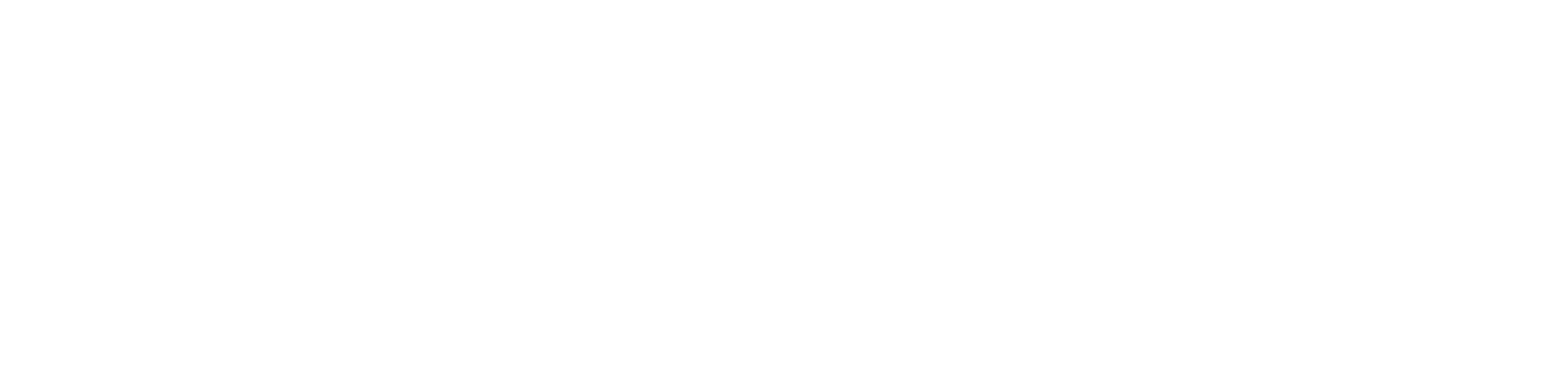 Resources
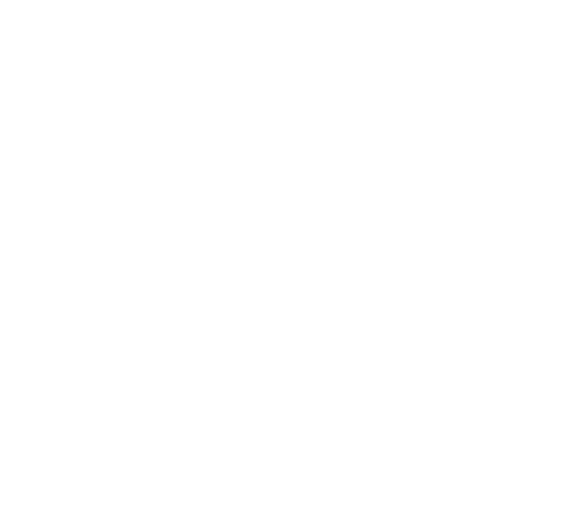 http://plickers.com/help
help@plickers.com
Twitter - @plickers
Suggestions -  https://plickers.uservoice.com/
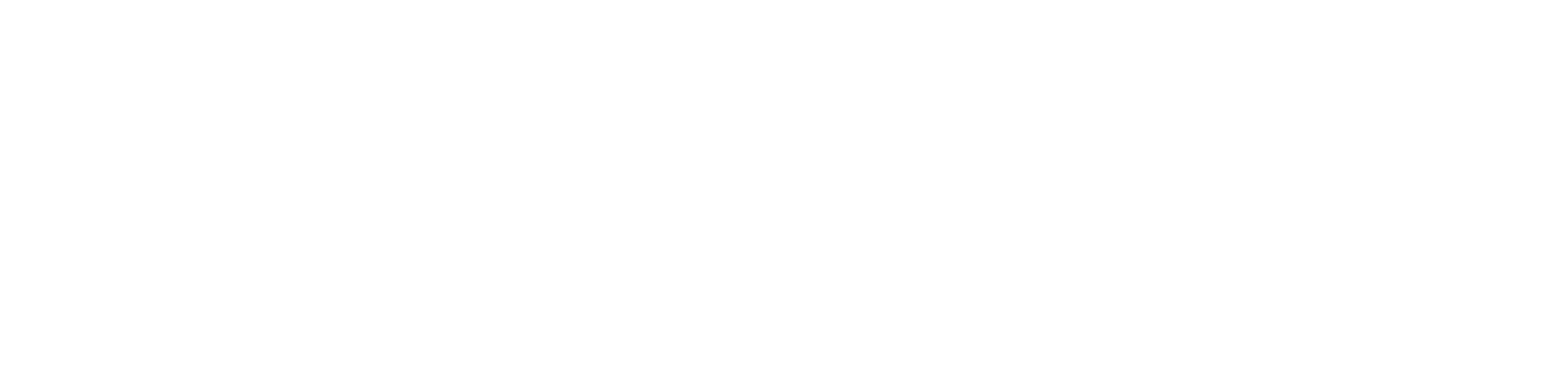